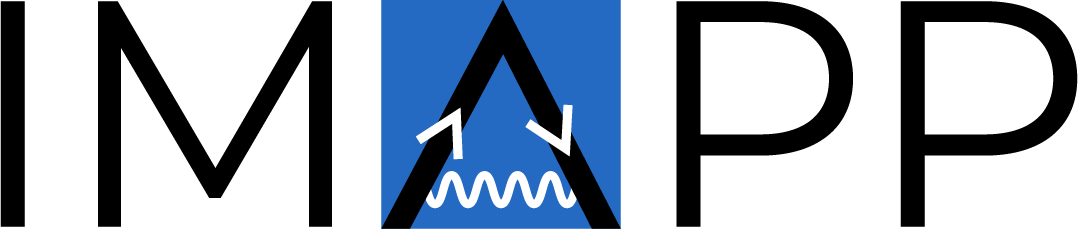 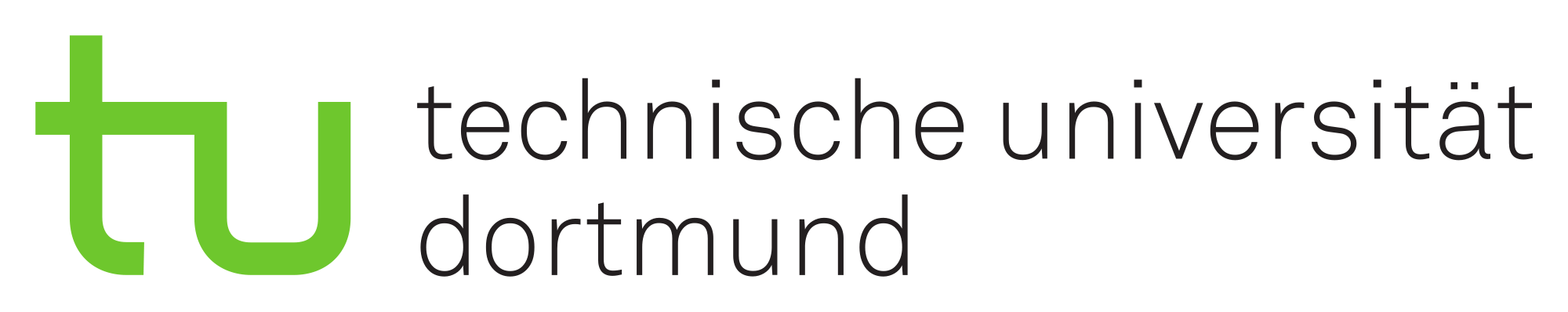 International Master on
Advanced Methods in Particle Physics

Second year, first semester  @Bologna
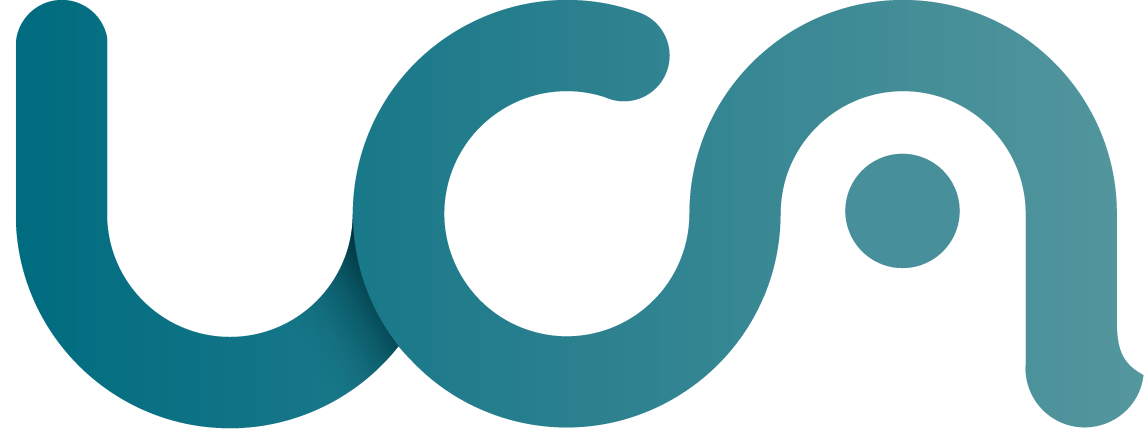 prof. Angelo Carbone
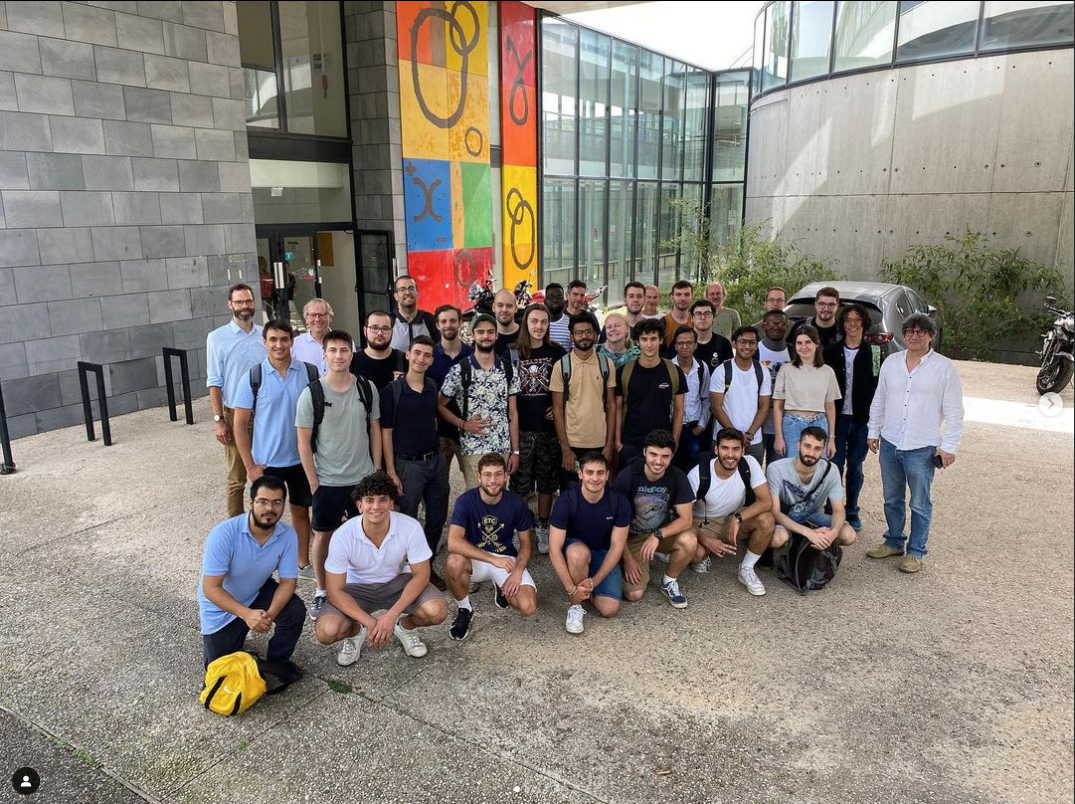 Welcome!!!
History – Alma Mater Studiorum - UNIBO
The University of Bologna  is considered to be the oldest university in the Western world
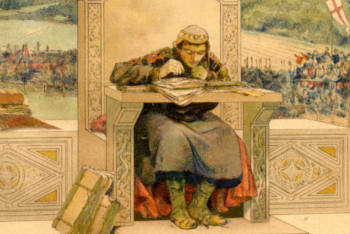 Founded in 11th-12th centuries - The birth of the Studium and the Commune

 It was the outcome of the spontaneous and informal initiative of a few students
A  long history over Nine centuries
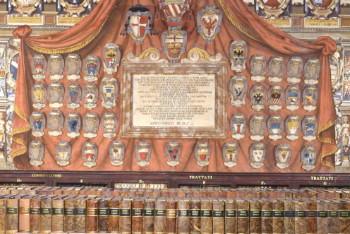 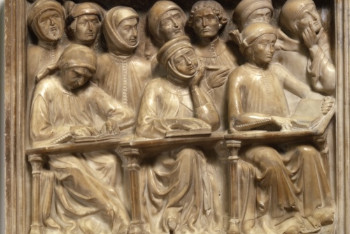 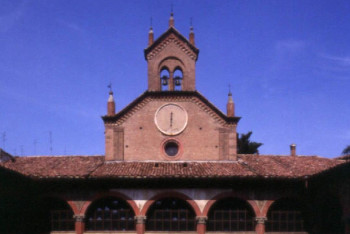 In the 21st century, UNIBO set up the first Multicampus  scheme in Italy
Ranking
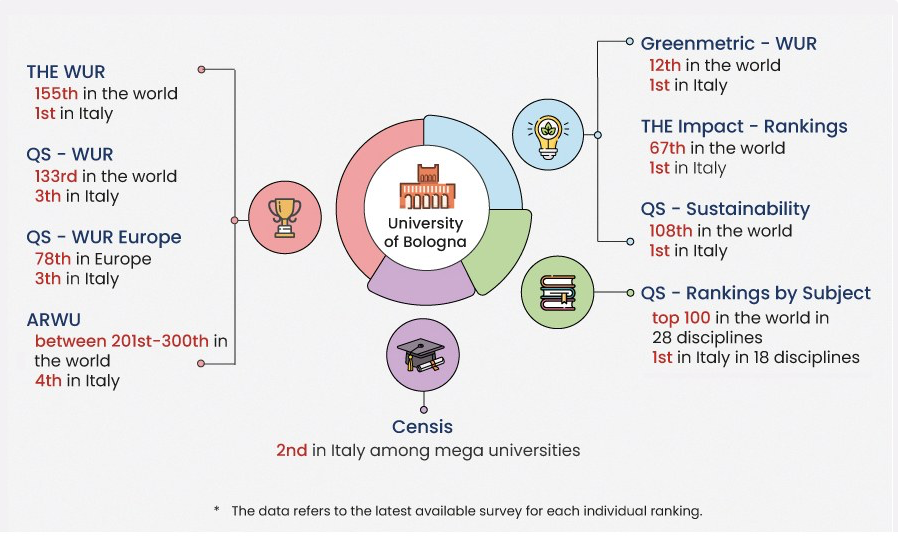 QS: Physics & Astronomy 90th place tied
The University today: numbers and innovation
The University of Bologna is made up of 31 Departments
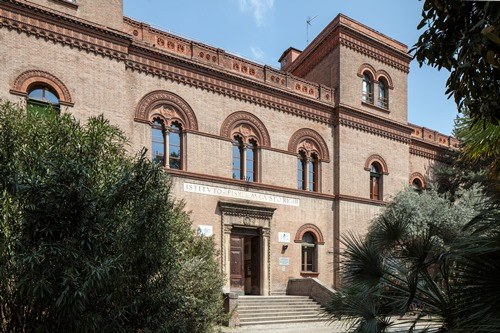 One is the Department of Physics and Astronomy ”Augusto Righi”

It is located in the city-centre of Bologna
96,984 students chose the University of Bologna (A.Y. 2022/2023), including 8,526  international students
6,617 people are part of the university community, including teachers (3,382 ) and professional staff (3,235)
107 international Degree Programmes, of which 89 are held in English.
51 PhD Programme Degrees (A.Y. 2022/2023)
The Italian University system
High school
I Level: Bachelor Degree (Laurea)
3 years, 180 academic credits
1st level masters
II Level: Master Degree (Laurea Magistrale)
2 years, 120 academic credits
2nd level masters
III Level
PhD (Dottorato di Ricerca)
Graduate Schools
Department of Physics and Astronomy (DIFA)
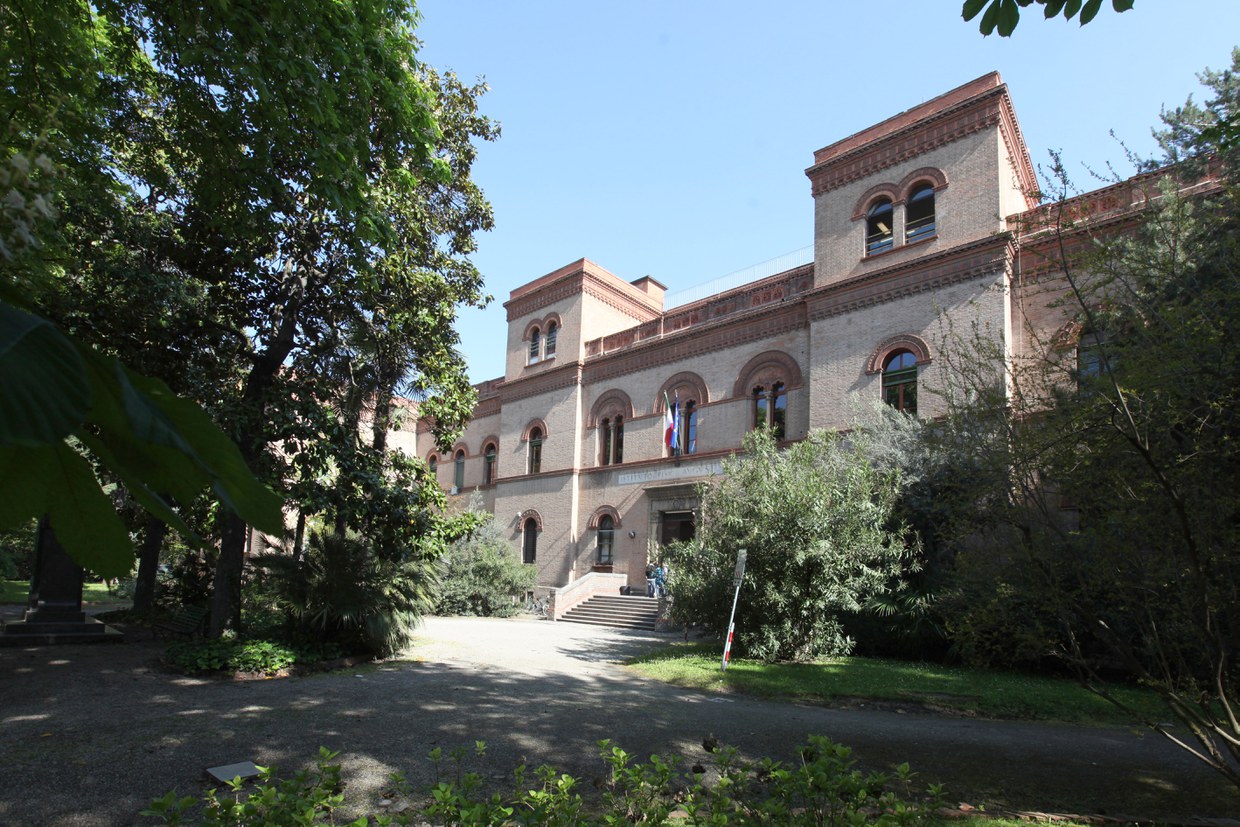 Via Irnerio 46
Historical building
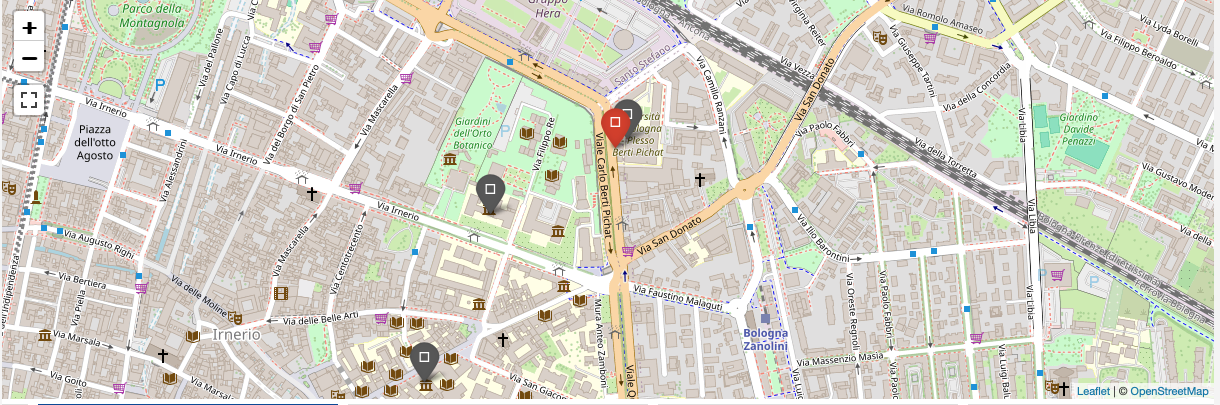 Department of Physics and Astronomy (DIFA)
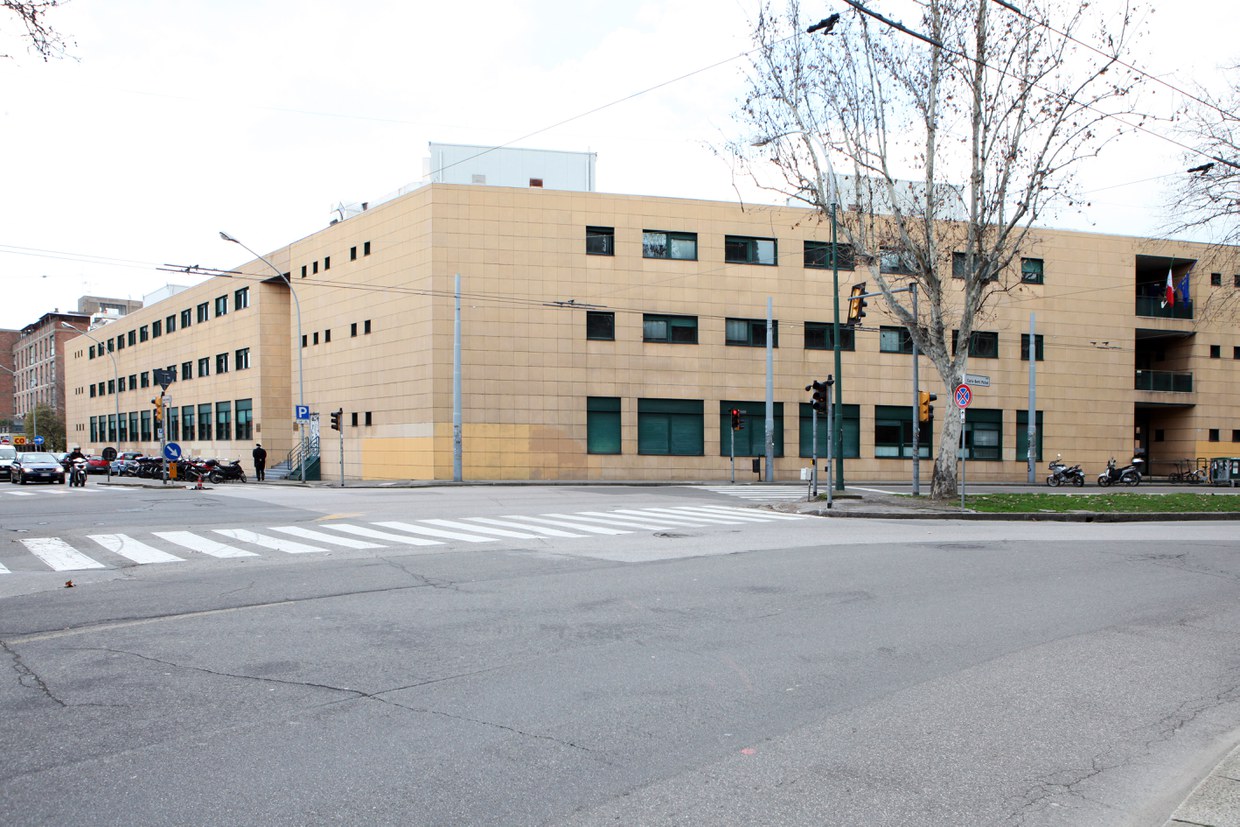 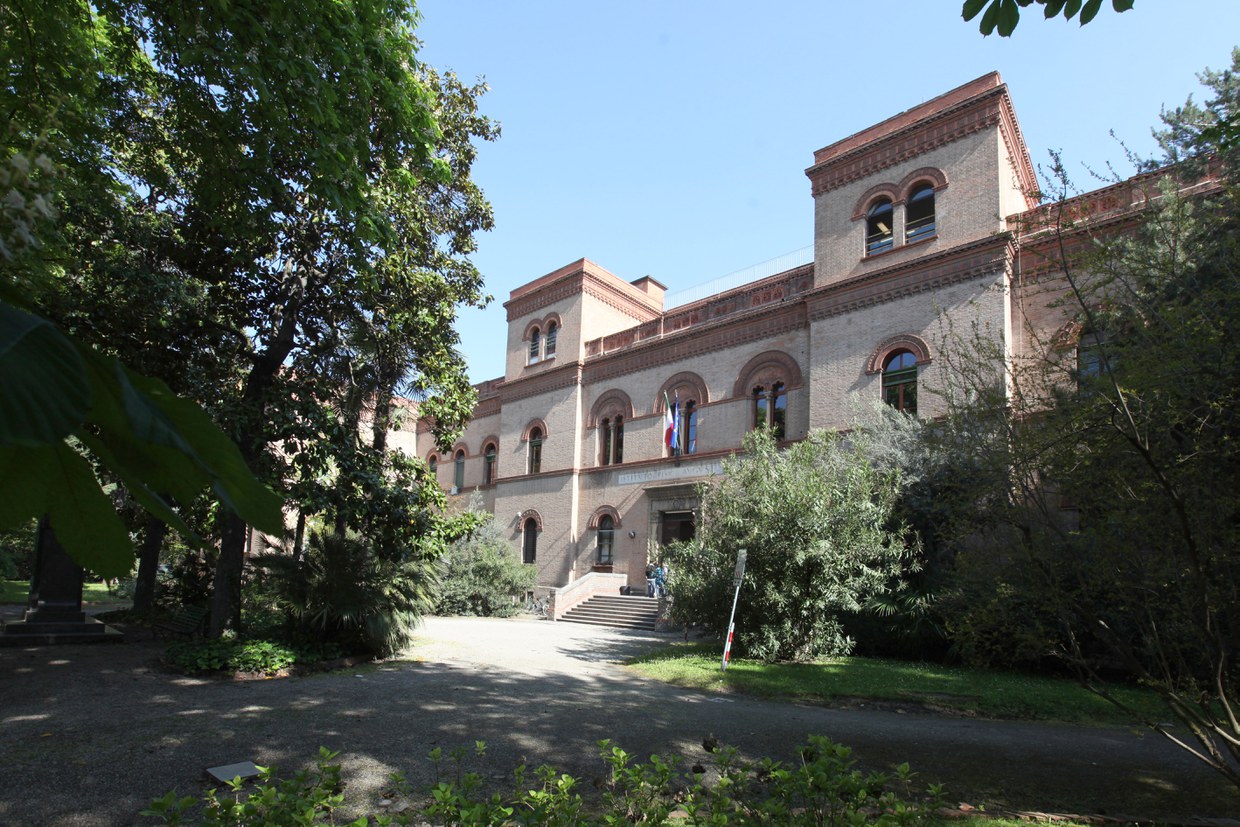 Viale B. Pichat 6/2
Headquarter
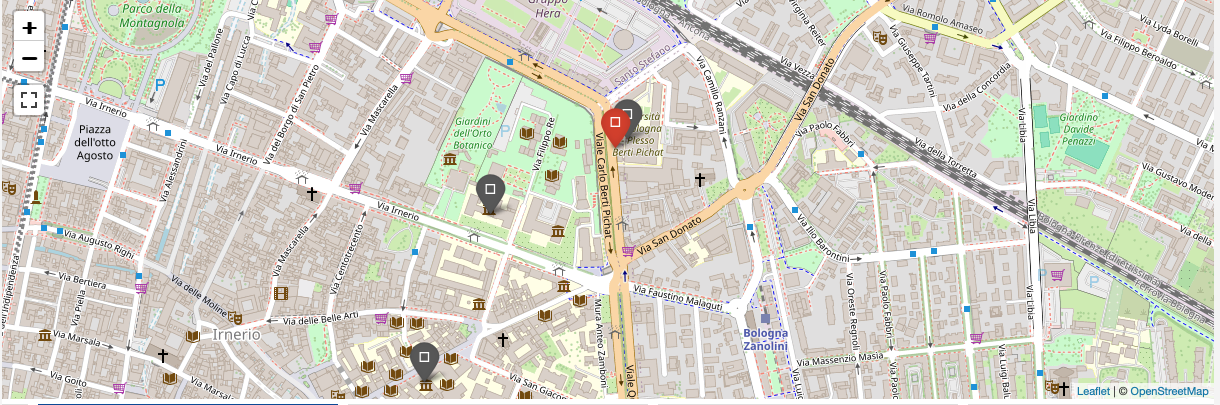 Department of Physics and Astronomy (DIFA)
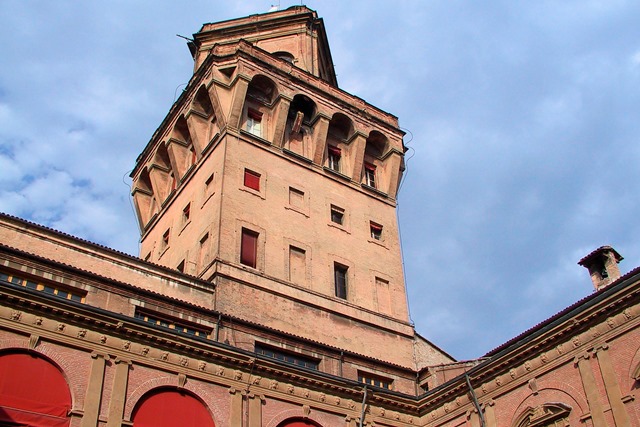 Via Zamboni 33
Specola tower

Specola Museum of Astronomy
Museum of Palazzo Poggi
Free admission for UNIBO students
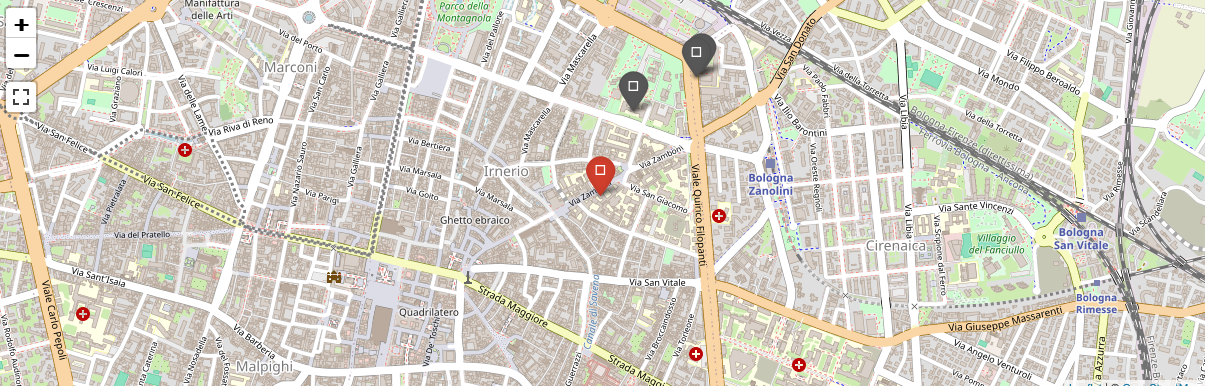 Department of Physics and Astronomy (DIFA)
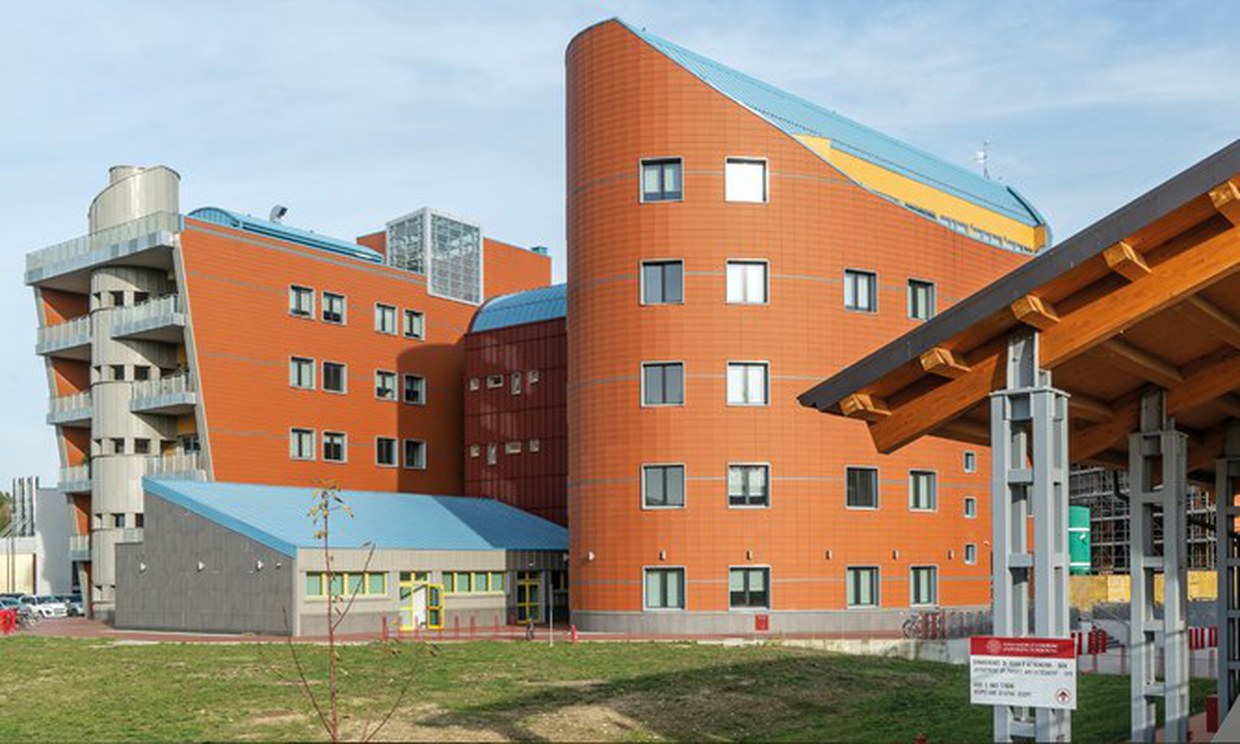 Via Gobetti 9/3
Navile-branch
Astrophysics section
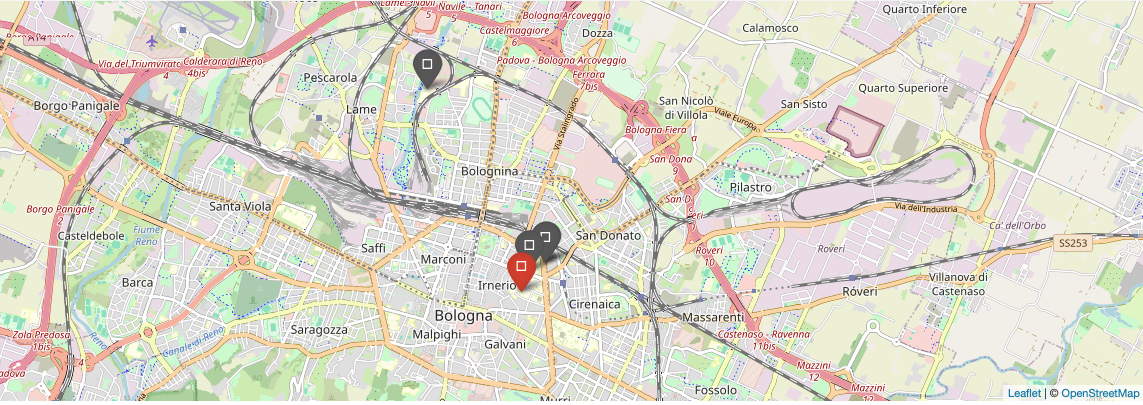 Department of Physics and Astronomy (DIFA)
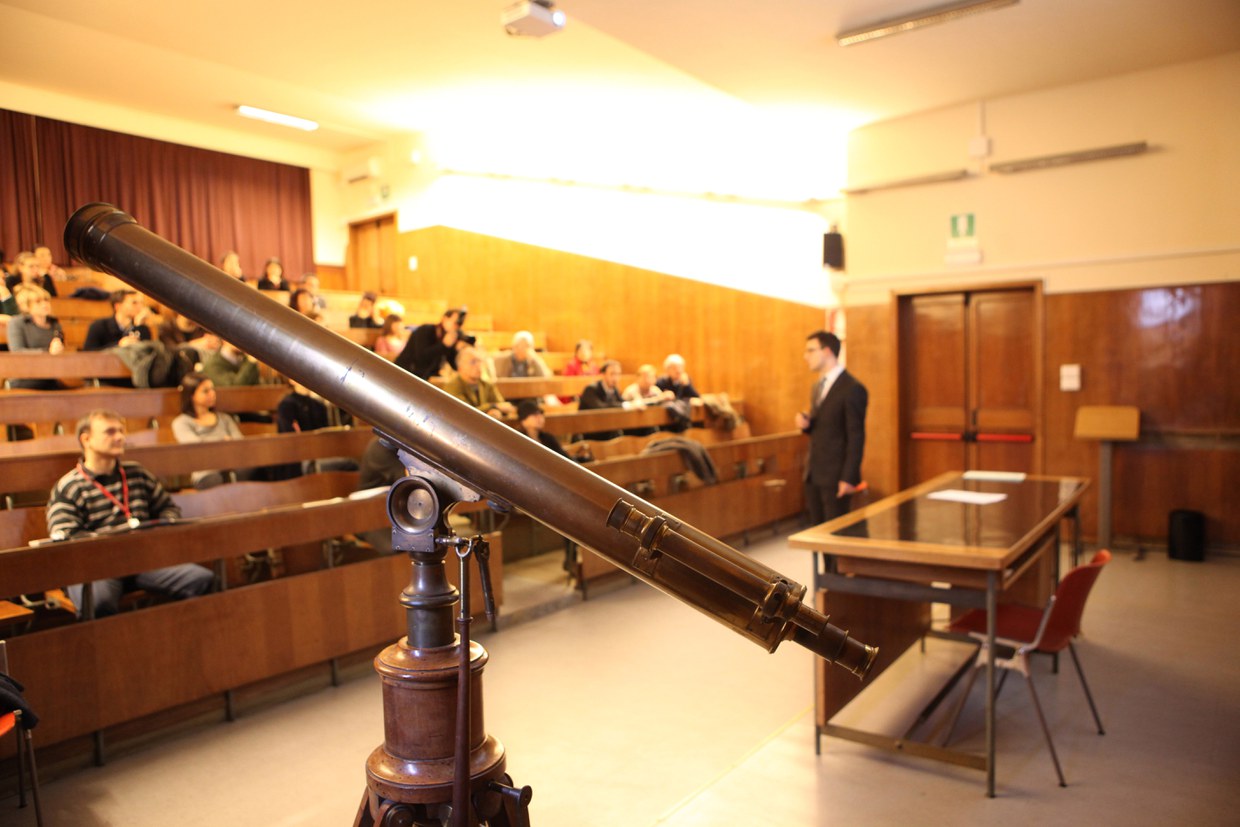 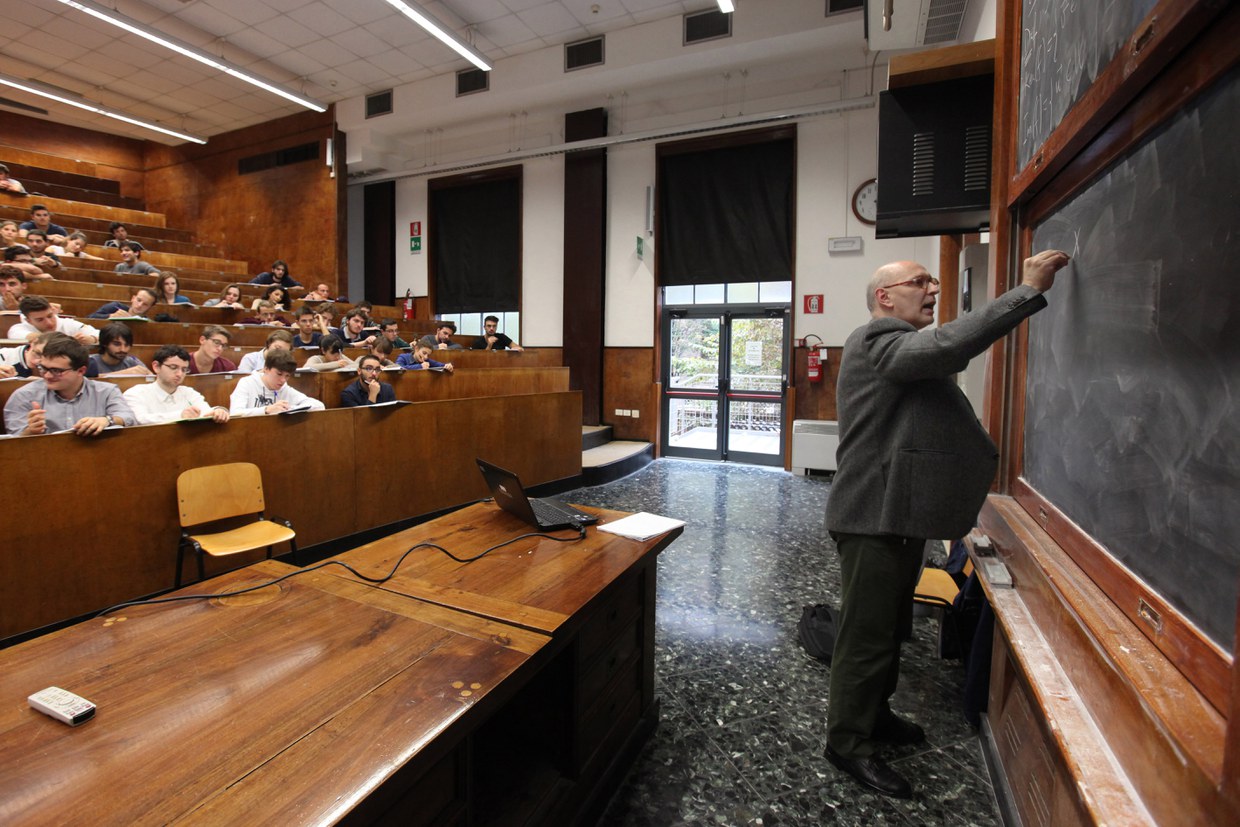 DIFA is a significant structure integrated with almost 500 researchers achieving a level of excellence in Research and Teaching
DIFA area hosts researchers, laboratories and infrastructures of 
Istituto Nazionale di Fisica Nucleare (Bologna's branch of INFN)
INFN's Centro nazionale tecnologie informatiche (CNAF)
CNAF- Particle physics computing centre
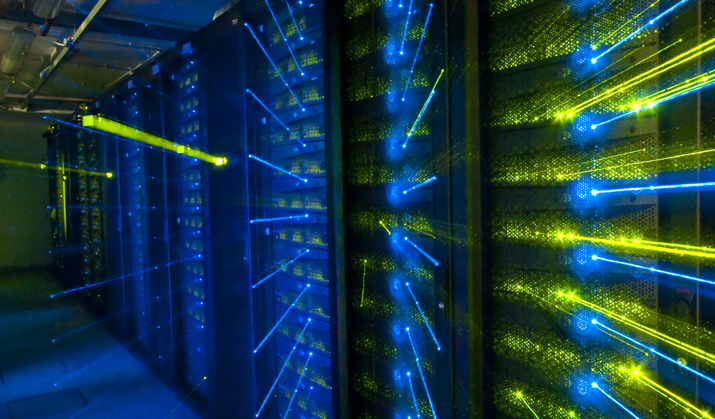 Research areas
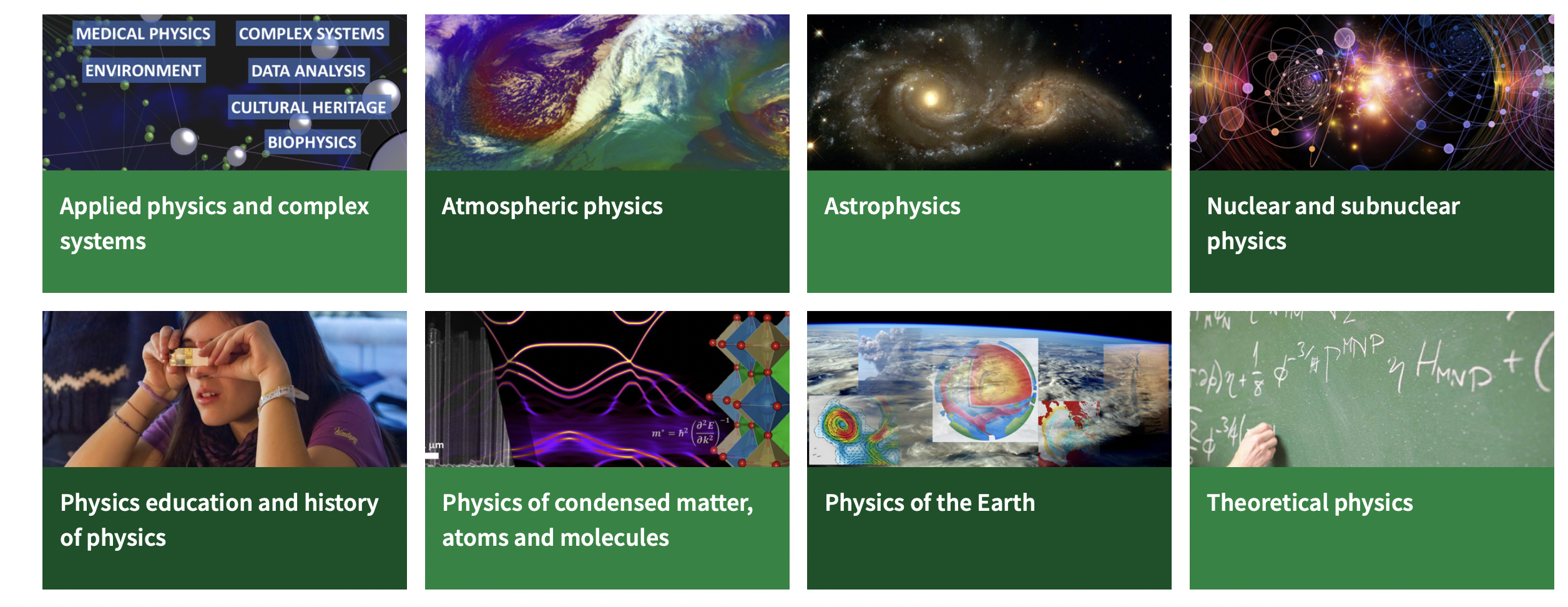 Research areas in particle physics
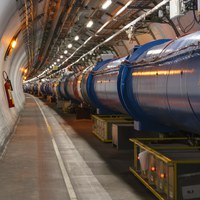 High Energy Particle Physics with accelerators
ATLAS, ALICE, CMS, LHCb

Nuclear Physics
FOOT, FAMU,  n_TOF, NUCL-EX
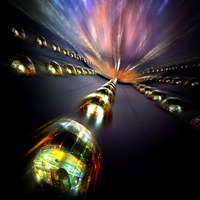 Neutrino Physics
CUORE, ENUBET, NU@FNAL

Astroparticle Physics and Cosmology
AMS, DarkSide, EUCLID, KM3, LVD, XENON

Detector R&D, Technology Transfer and Computing
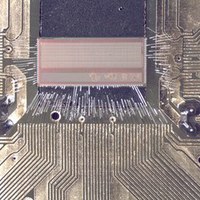 Bologna, in the heart of Data Valley
Bologna hosts  70% of Italian computing and storage capacity at the European research hub: the Big Data Technopole
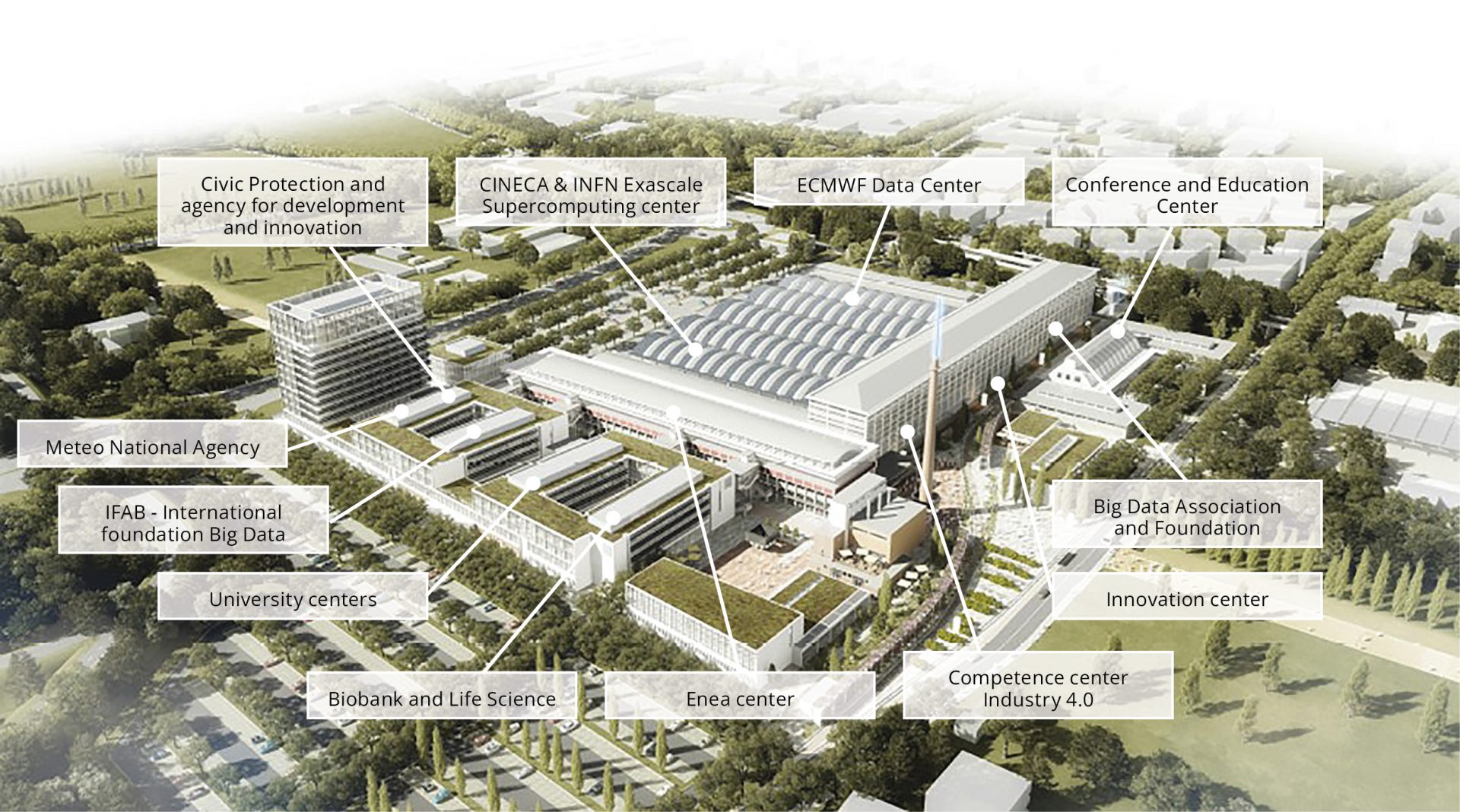 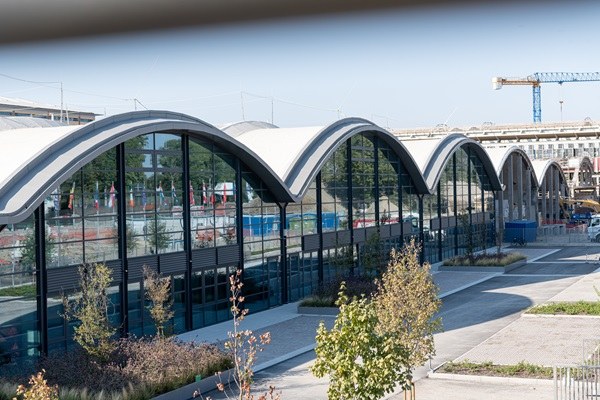 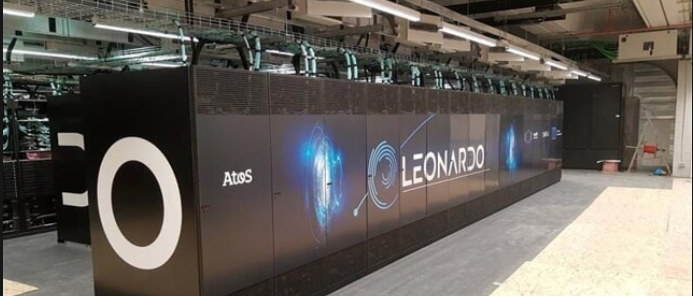 Leonardo: one of the most powerful supercomputer in the world
The semester in Bologna
First semester – second year

Introduction day in Bologna:  13th  September 2024
Courses start in Bologna: 16th  September 2024
Courses end in Bologna:  19th  December 2025
Exam period:  January-February 2025 (possible end of December 2024)
Focus:  Particle Physics and Computer Science
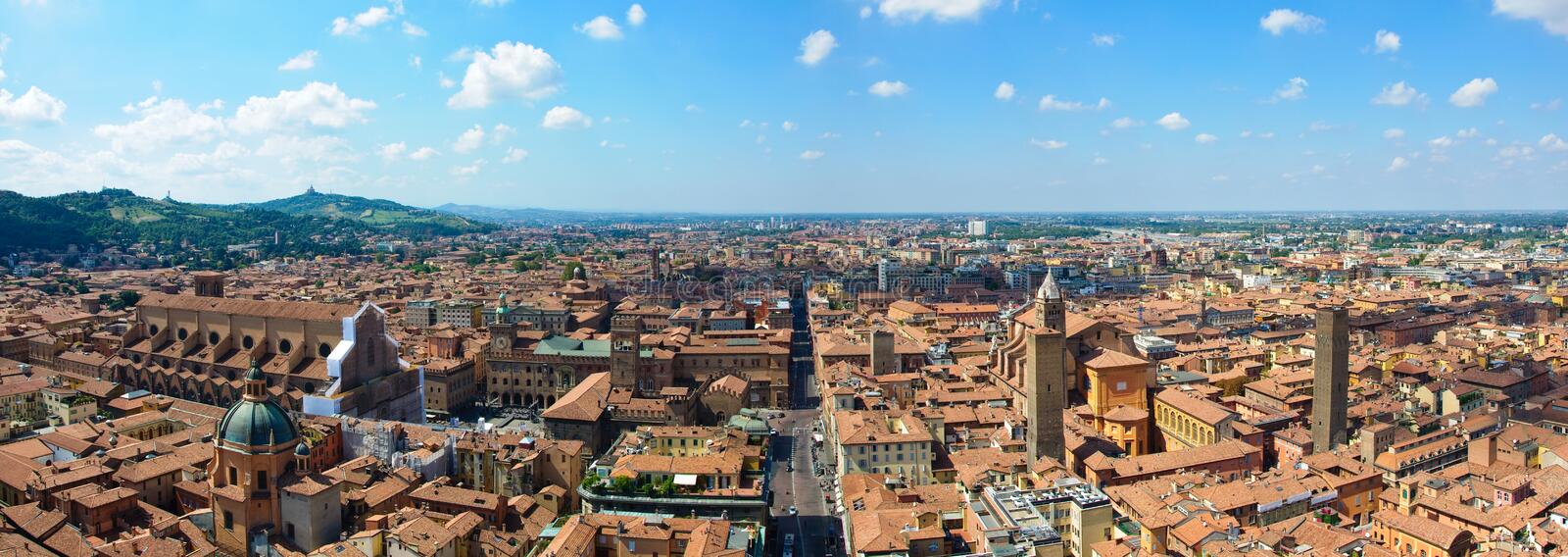 Course timetable
Available at the following link: https://corsi.unibo.it/2cycle/ParticlePhysics/timetable?anno=2&curricula=
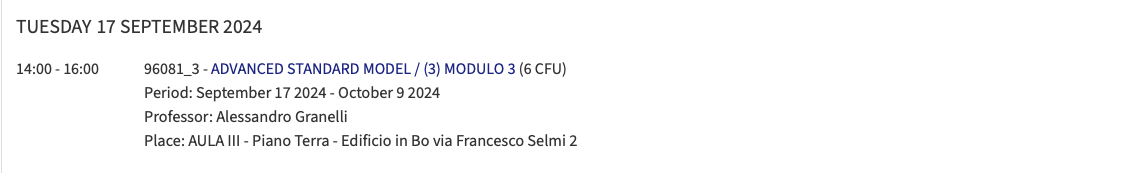 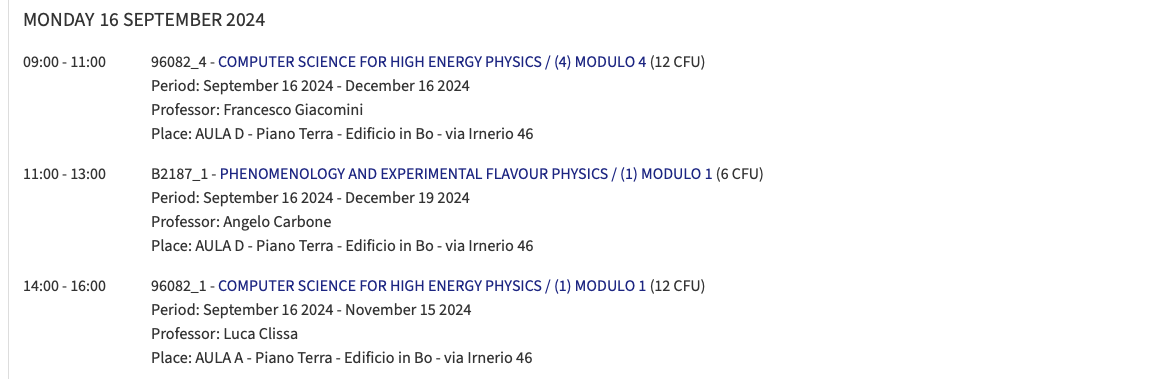 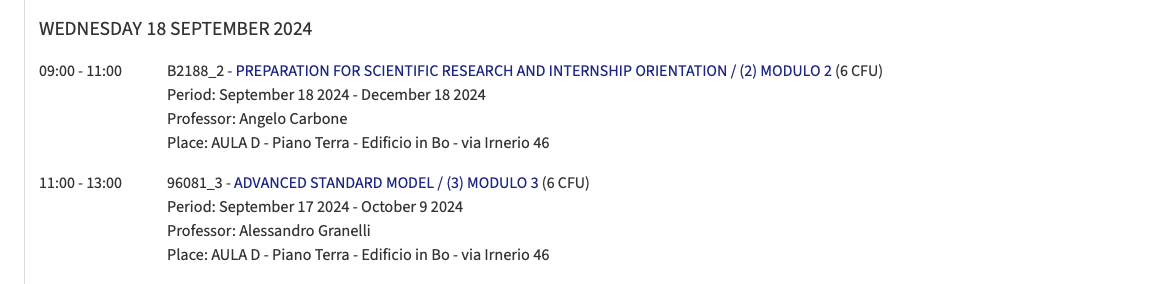 Not for now
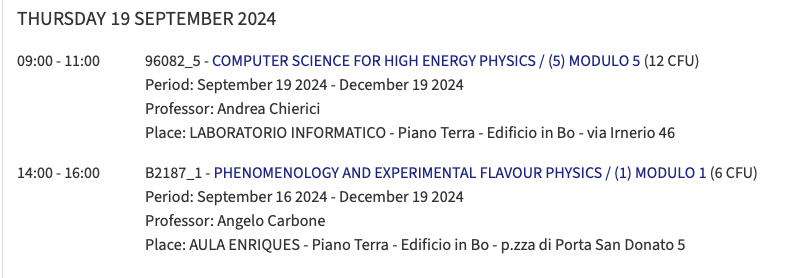 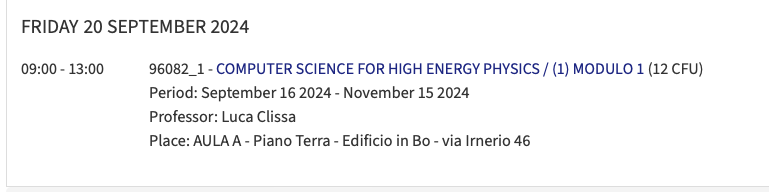 IMAPP Class Room
Aula A  where we are today
Aula D  Along the corridor opposite side from Aula A
Informatic lab  “Laboratorio di Informatica”
Aula Enriques  Matematic Department Piazza Porta San Donato 5
Aula III  Dip. Ciamciam Via F. Selmi 2
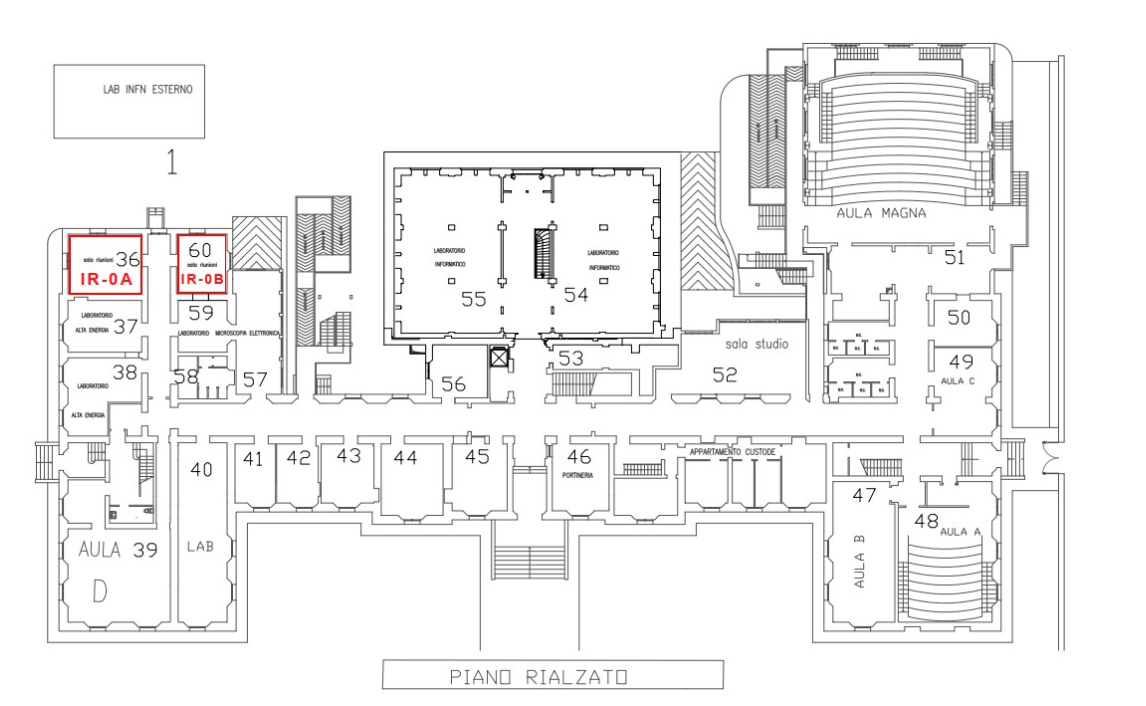 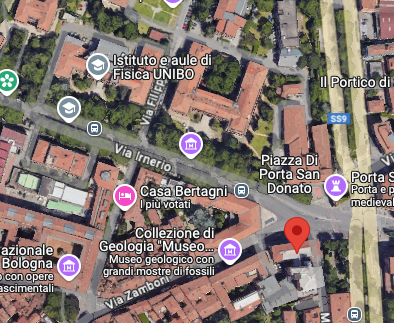 Aula Enriques
IMAPP Class Room
Aula A  where we are today
Aula D  Along the corridor opposite side from Aula A
Informatic lab  “Laboratorio di Informatica”
Aula Enriques  Matematic Department Piazza Porta San Donato 5
Aula III  Dip. Ciamciam Via F. Selmi 2
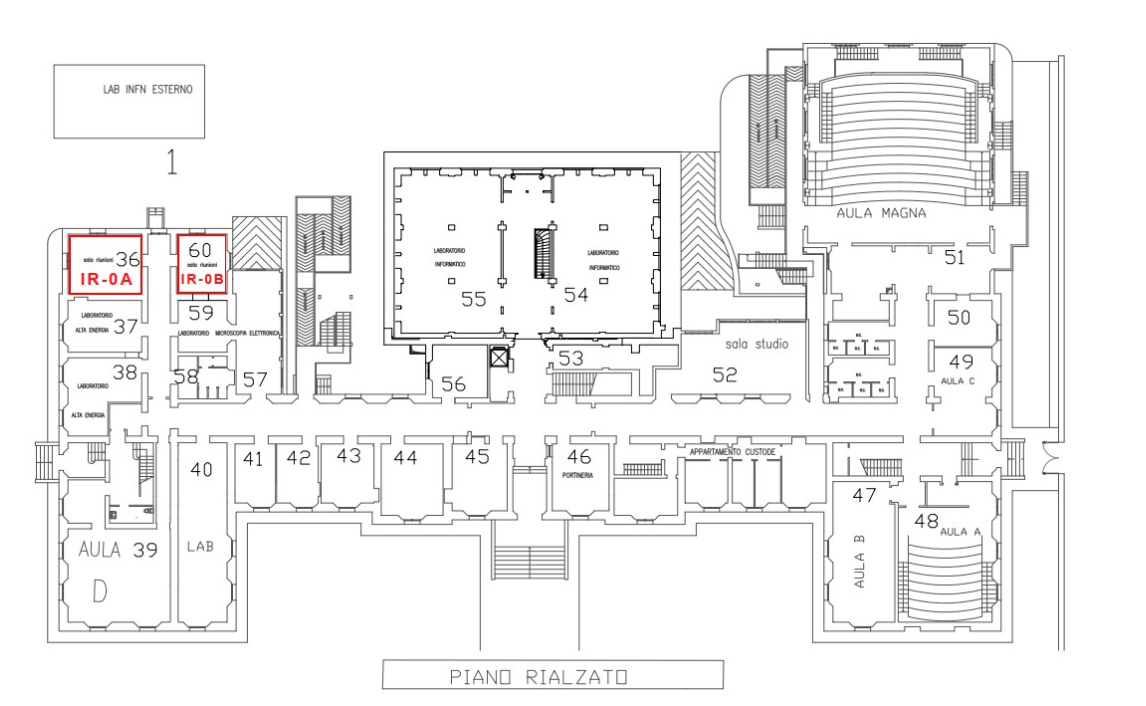 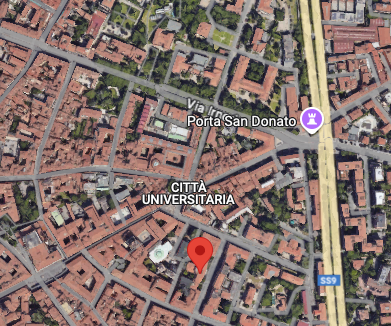 Aula III
mezzanine floor
Study rooms
You have access to several study room visit: https://www.unibo.it/en/study/life-at-university-and-in-the-city/libraries-digital-resources-and-study-rooms
In this building two rooms: “sala studio”,
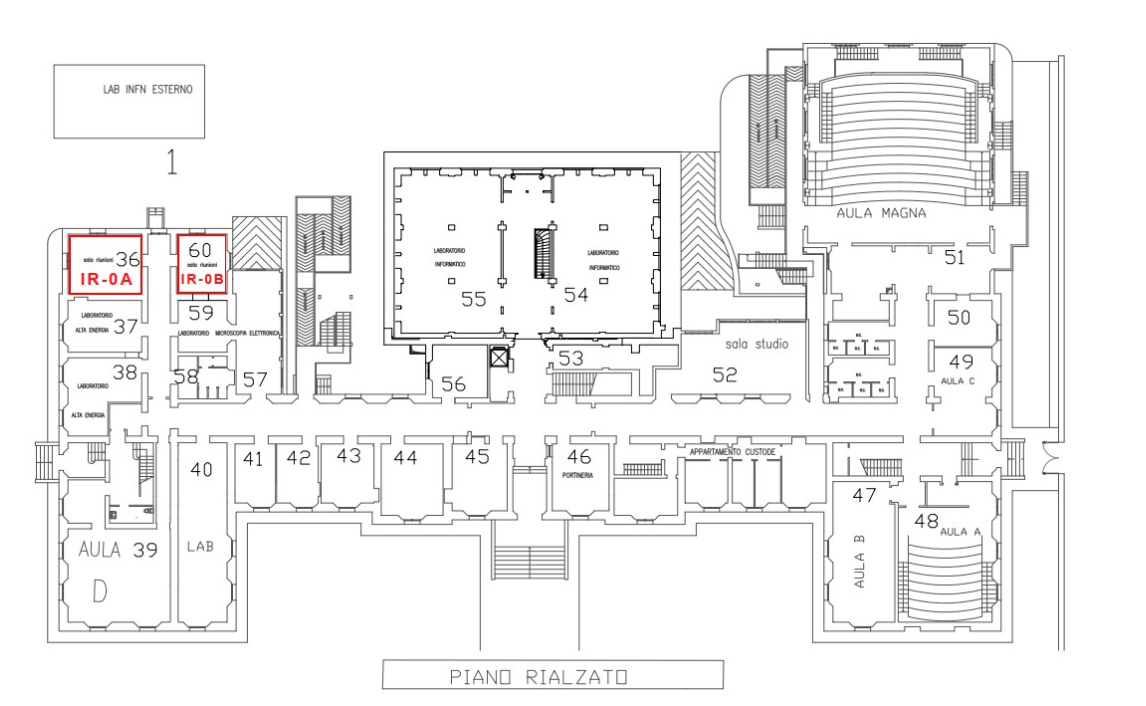 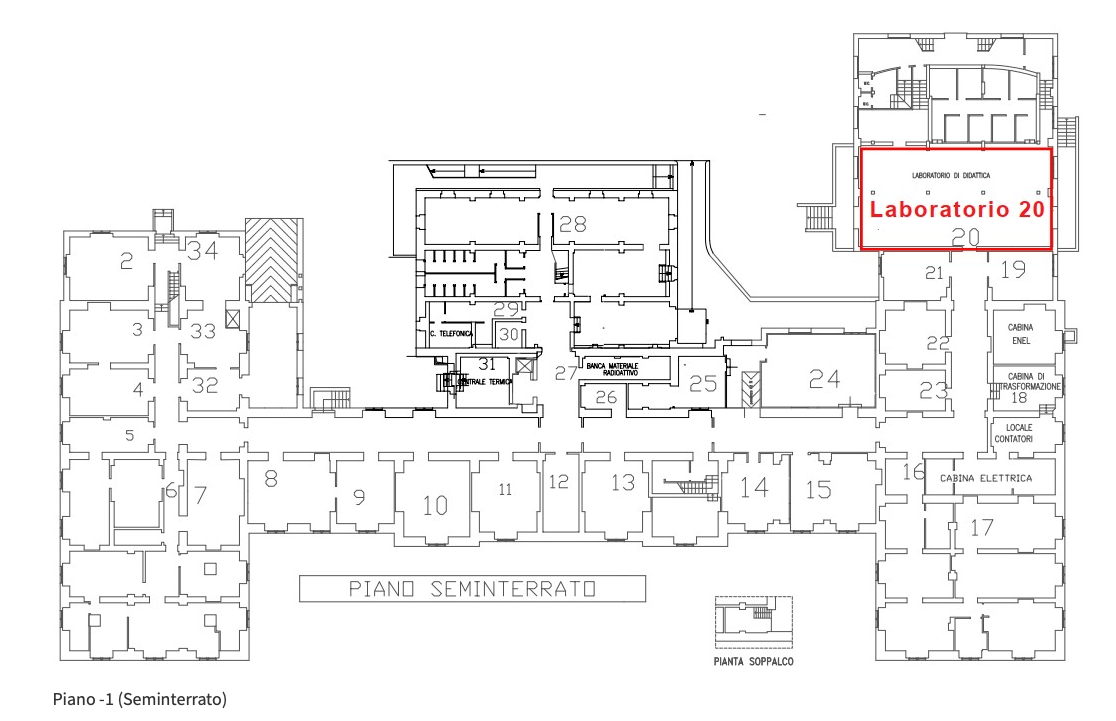 Basement
mezzanine floor
“Virtuale” VirtuaLearningEnviroment
“Virtuale”: is the moodle platform of the Bologna University: https://virtuale.unibo.it
Every course will add material on the “virtuale” space if needed, and professors will inform you
You have access to the UNIBO credential
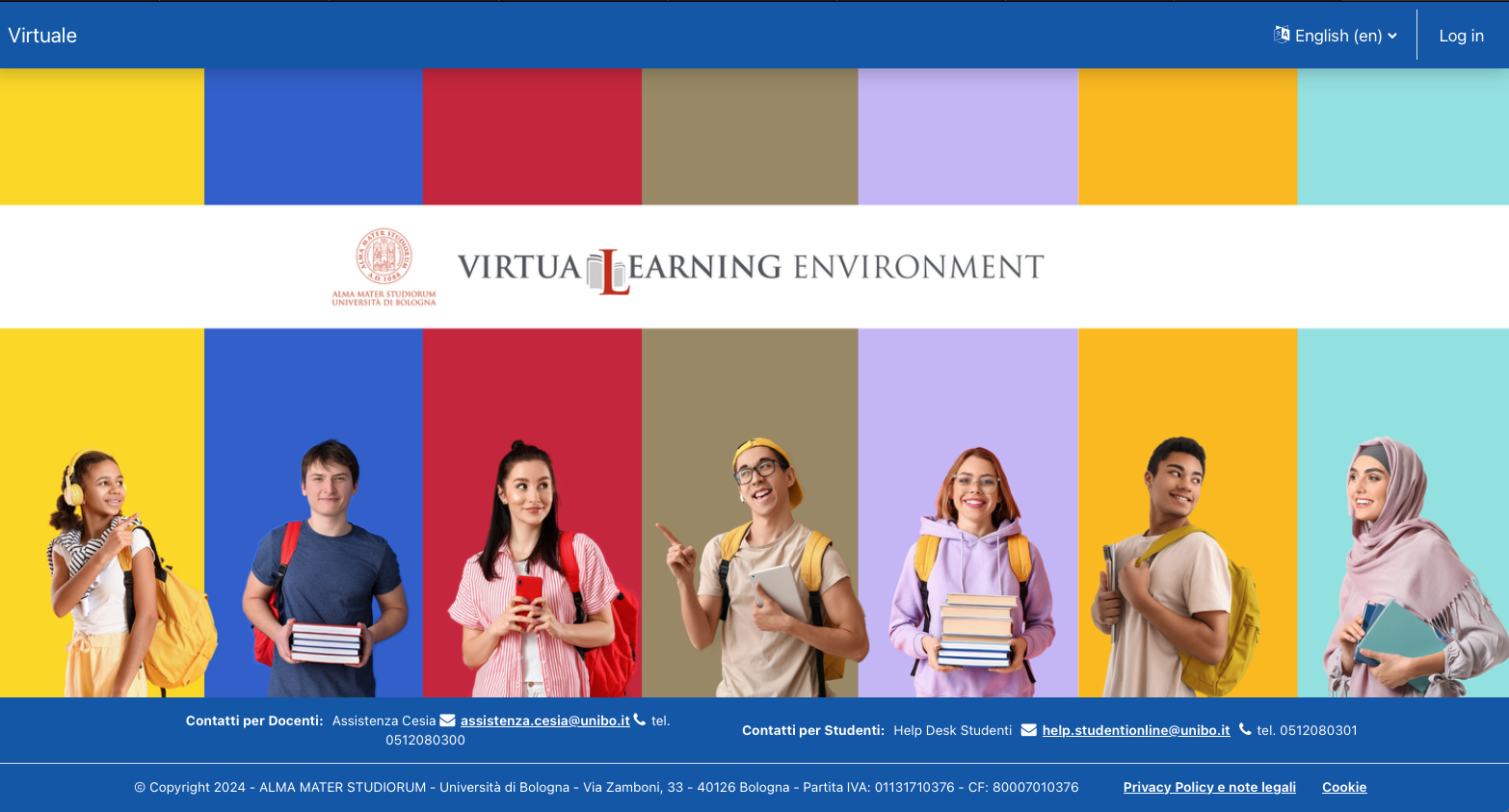 Study grants and subsidies
Visit the following page to be updated on UNIBO initiative:https://www.unibo.it/en/study/study-grants-and-subsidies
In principle, you should have access to all the initiatives, except for what is offered by “ERGO” which is dedicated only to students who pay fees directly to UNIBO
YOU HAVE NOT TO PAY ANY FEE TO UNIBO  you have already paid the fee to Dortmund, which will transfer a quote to UNIBO. In case you get automatic request on that, please ignore it
Sport
UNIBO has an important sport association, “CUSB”: https://cusb.unibo.it/en
A lot of courses offered  they are not for free but the prices are pretty competitive
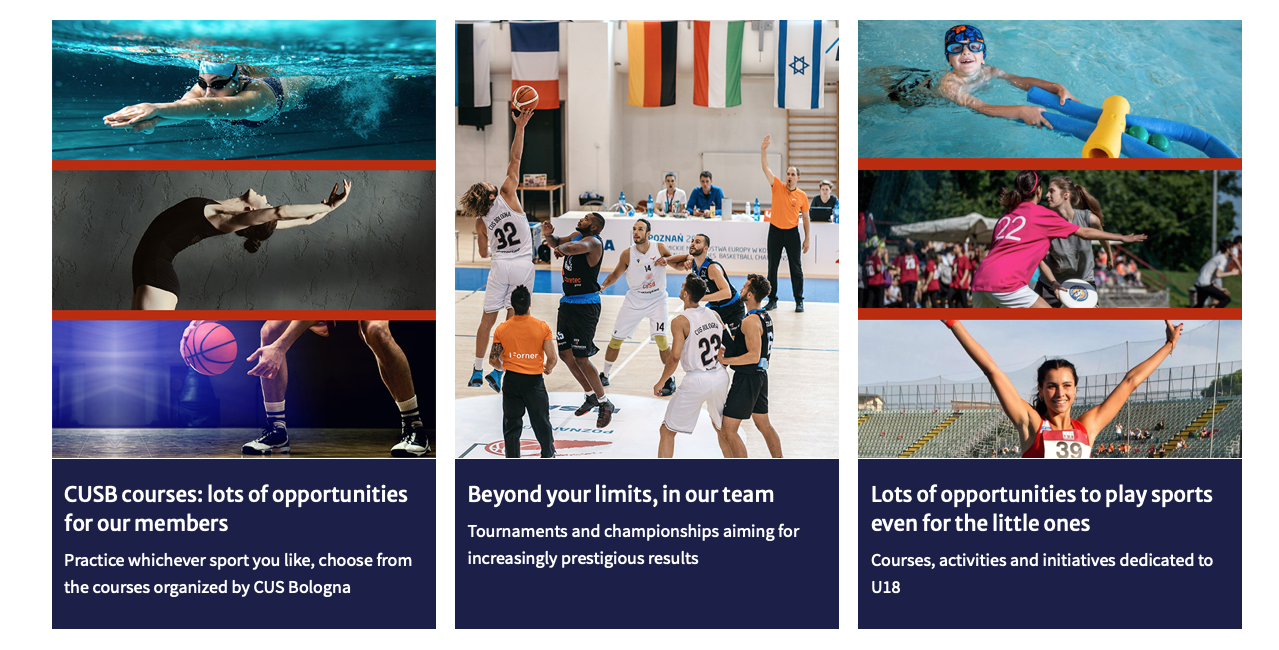 University canteens
University canteens are places where you can stop for a full meal for lunch or dinner : https://www.er-go.it/esplora-i-benefici/benefici-erogati-da-er.go/ristorazione/bologna (web site in Italian, ask to Italians to help you)
Discount for students
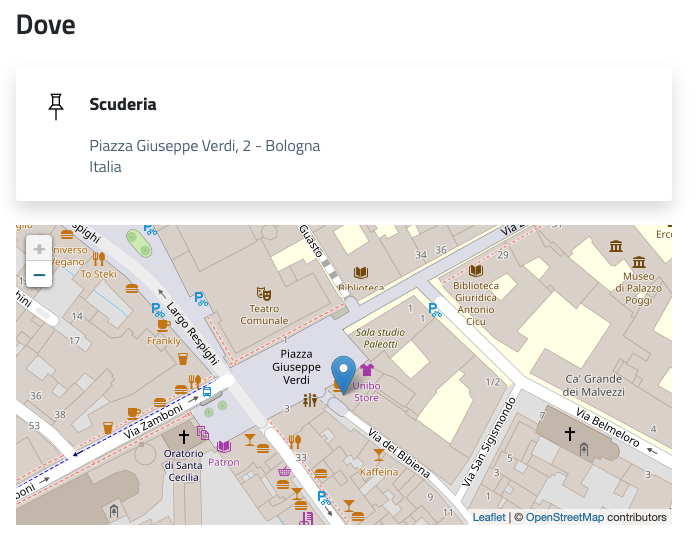 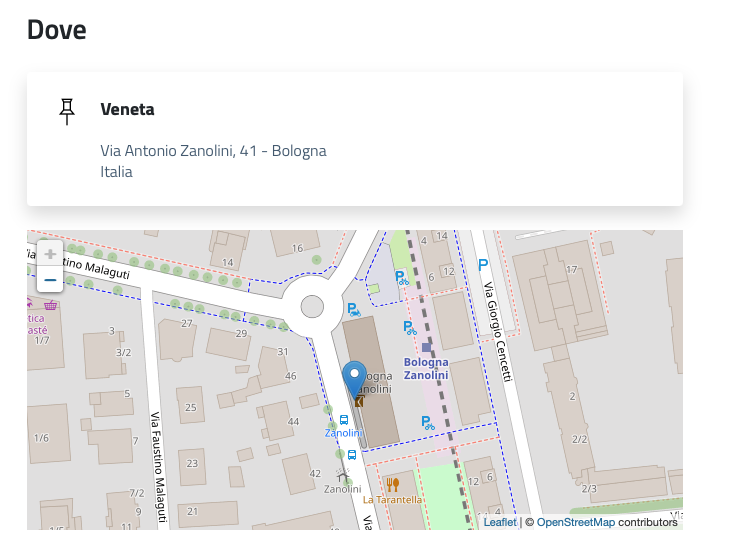 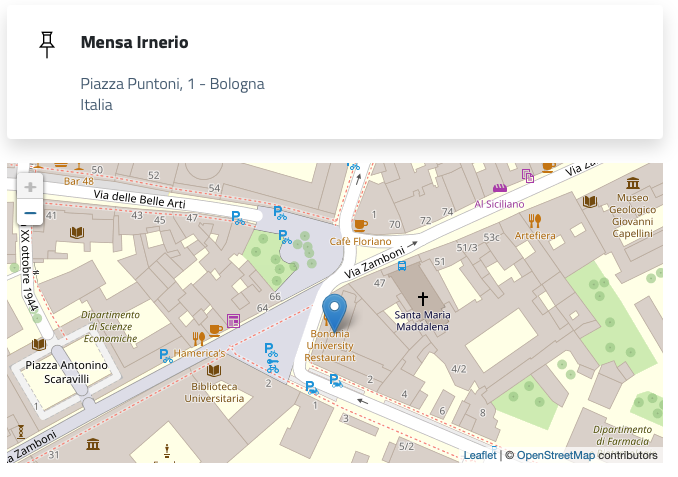 Visit for other info: https://www.unibo.it/en/study/life-at-university-and-in-the-city
Bologna’s life
Bologna is an important agricultural, industrial, financial, and transport hub, where many large mechanical, electronic and food companies have their headquarters as well as one of the largest permanent trade fairs in Europe
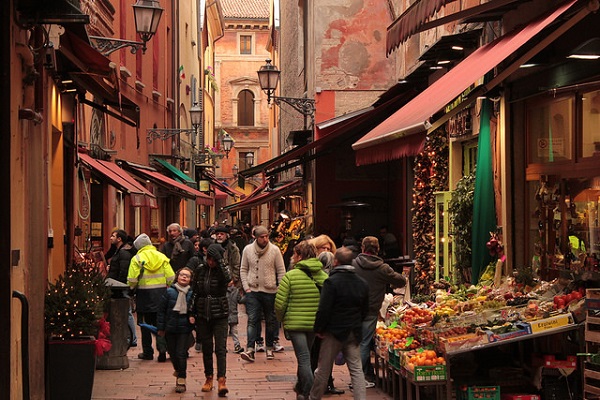 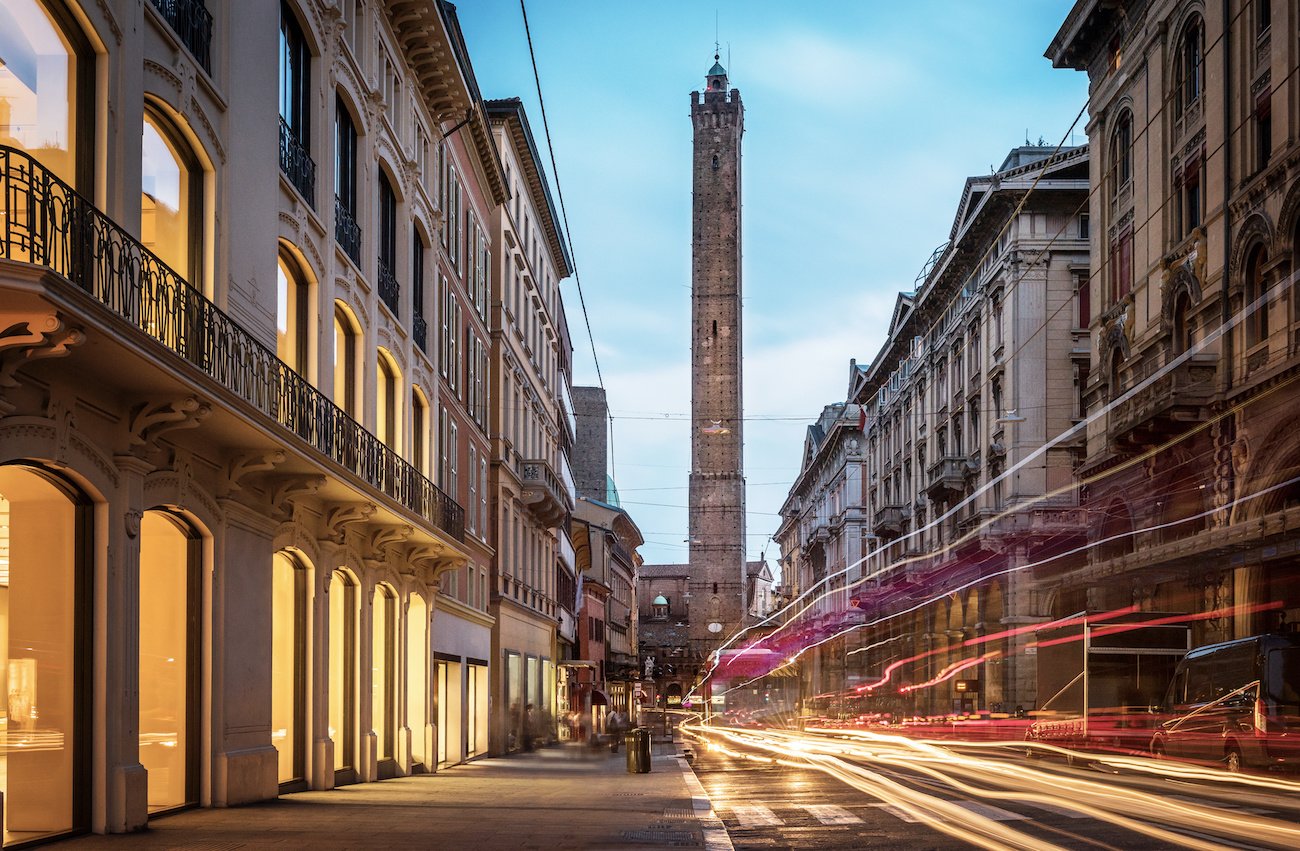 Famous for nicknames
 “the learned one” (la dotta), hosting thousands of students
“the fat one” (la grassa), referring to its rich cuisine


Bologna is a lovely place to live for numerous reasons.
Open issues
Everyone who still has open issues is kindly invited to speak with me at the end of the afternoon  I will take note and try to follow up and solve the problem 
Visa? Accommodation? Account?
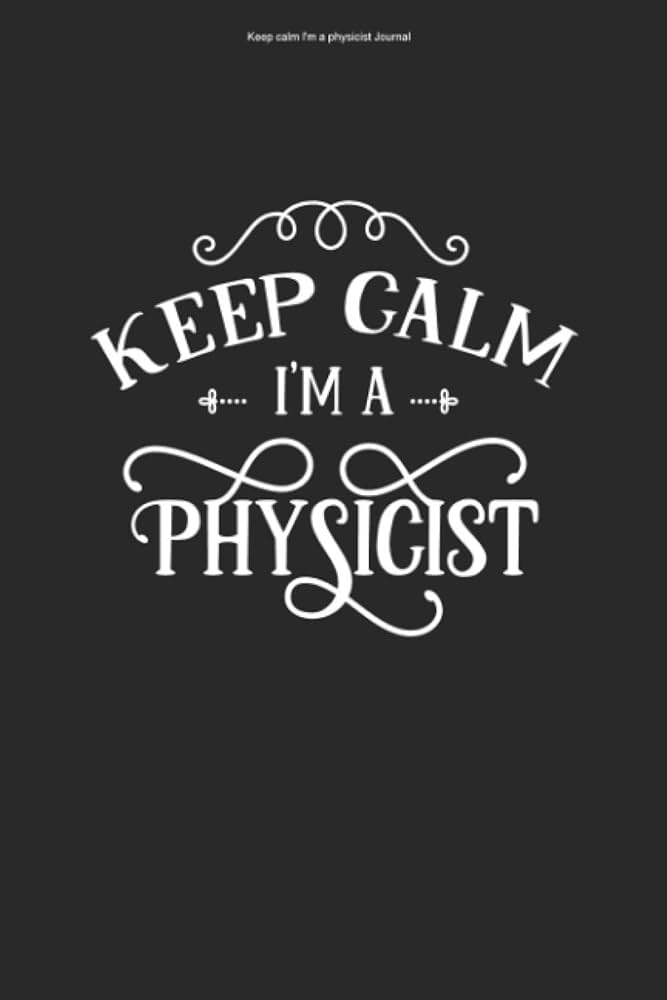